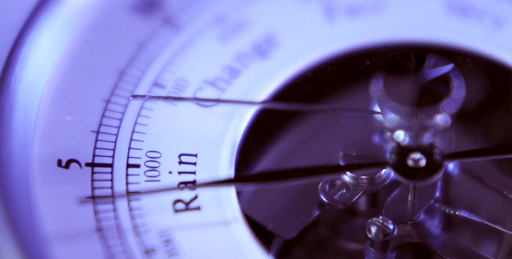 Έρευνα Καταγραφής των Πολιτικών και Κοινωνικών Εξελίξεων 4η Μέτρηση
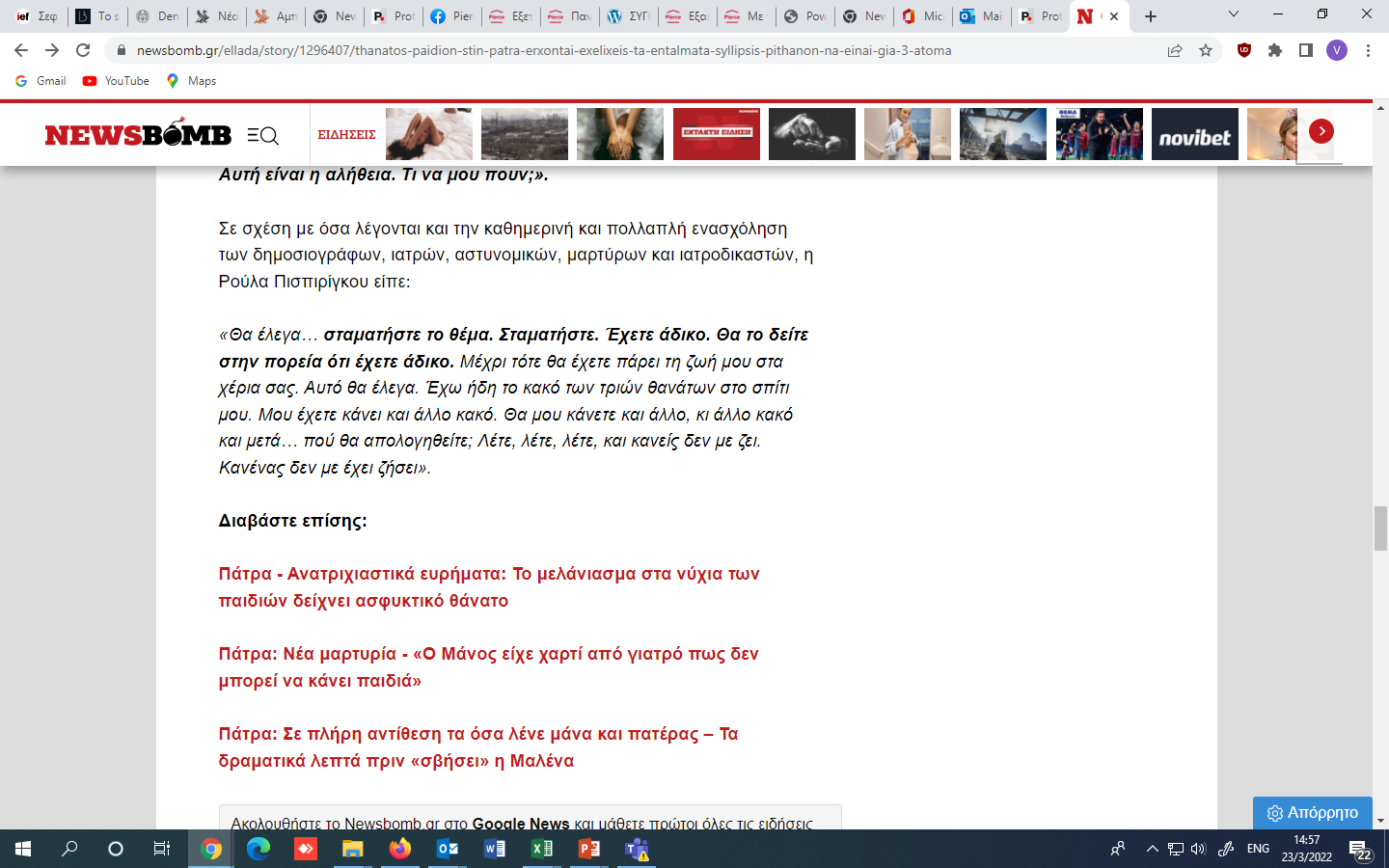 Διεξήχθη για το  


Από την 
						Oκτώβριος 2022
1
ΤΑΥΤΟΤΗΤΑ  ΤΗΣ ΕΡΕΥΝΑΣ (Βάσει του Νόμου 3603/2007)
Α. ΕΠΩΝΥΜΙΑ ΕΤΑΙΡΕΙΑΣ: MRB HELLAS S.A. (Αριθμός Μητρώου ΕΣΡ:3) 
 
Β. ΕΝΤΟΛΕΑΣ ΤΗΣ ΔΗΜΟΣΚΟΠΗΣΗΣ: ΝEWS BOMB

Γ. ΣΚΟΠΟΣ ΤΗΣ ΔΗΜΟΣΚΟΠΗΣΗΣ: Αποτύπωση των απόψεων των ψηφοφόρων για τις πολιτικές εξελίξεις

Δ.  IΔΙΑΙΤΕΡΑ ΧΑΡΑΚΤΗΡΙΣΤΙΚΑ ΔΕΙΓΜΑΤΟΣ: Αντιπροσωπευτικό, βάσει της απογραφής ΕΣΥΕ 2011
ΦΥΛΟ: Άνδρες 48,6% - Γυναίκες 51,4,% 
ΗΛΙΚΙΑ: 17 και άνω
 
Ε. ΜΕΓΕΘΟΣ ΔΕΙΓΜΑΤΟΣ: 1000 άτομα 

ΓΕΩΓΡΑΦΙΚΗ ΚΑΛΥΨΗ: Πανελλαδική (Αθήνα, Θεσσαλονίκη, Αστικές, Ημιαστικές, Αγροτικές περιοχές)

ΣΤ. ΧΡΟΝΙΚΟ ΔΙΑΣΤΗΜΑ ΣΥΛΛΟΓΗΣ ΣΤΟΙΧΕΙΩΝ: 10 – 12 Οκτωβρίου


Ζ. ΜΕΘΟΔΟΣ ΔΕΙΓΜΑΤΟΛΗΨΙΑΣ: Στρωματοποιημένη Πανελλαδική Δειγματοληψία. Το δείγμα των περιοχών κατανέμεται στην χώρα λαμβάνοντας υπόψην πλήρως την αναλογική αντιπροσωπευτικότητα ως προς την αστικότητα και τα πληθυσμιακά χαρακτηριστικά.  Ως προς το φύλο και την ηλικία τηρούνται ποσοστώσεις με βάση τα στοιχεία της απογραφής από την ΕΣΥΕ. Η έρευνα διεξήχθη σύμφωνα με τους κανόνες δεοντολογίας που ορίζουν ο ΣΕΔΕΑ, η WAPOR & η ΕSOMAR, μέλος των οποίων είναι η ΜRB Hellas S.A.
 
Η. ΜΕΘΟΔΟΣ ΣΥΛΛΟΓΗΣ ΤΩΝ ΣΤΟΙΧΕΙΩΝ: Τηλεφωνική έρευνα με τη χρήση του ειδικού συστήματος τηλεφωνικών συνεντεύξεων CATI (computer aided telephone interviews). Ακολουθήθηκε η διαδικασία της τυχαίας επιλογής τηλεφωνικών αριθμών- (random dialing). (Σταθερά και Κινητά Τηλέφωνα) & Διαδικτυακή έρευνα με την χρήση CAWI (αντιπροσωπευτικό του πληθυσμού από web panel)

 Θ. ΤΥΠΙΚΟ ΣΤΑΤΙΣΤΙΚΟ ΣΦΑΛΜΑ:   Τα  ελάχιστα στατιστικά σφάλματα των ποσοστών της πρόθεσης ψήφου των Βουλευτικών Εκλογών είναι :    ΝΔ ±2,83% ΣΥΡΙΖΑ ±2,60% 

Ι.  ΕΛΑΧΙΣΤΕΣ ΒΑΣΕΙΣ ΤΟΥ ΔΕΙΓΜΑΤΟΣ: Για τα πολιτικά κόμματα που συγκεντρώνουν βάση ψηφοφόρων των οποίων το αστάθμιστο δείγμα είναι μεταξύ 60 - 100 ατόμων η ανάλυση επιτρέπεται αλλά είναι ενδεικτική.  Οι σημειωμένες με * βάσεις δίνουν Απολύτως ενδεικτικές αναλύσεις

ΙΑ. ΠΑΡΑΜΕΤΡΟΙ ΣΤΑΤΙΣΤΙΚΗΣ ΣΤΑΘΜΙΣΗΣ: Το συνολικό πλήρες δείγμα σταθμίζεται ως προς Φύλο - Ηλικία, Περιοχή κατοικίας, και Εκλογές Ιουλίου 2019
2
Ενότητες διερεύνησης
Πρόθεση ψήφου σε Εθνικές Εκλογές
Δείκτες πολιτικής επικαιρότητας-Εκλογές
Βαθμός ανησυχίας για θέματα επικαιρότητας
Η Ακρίβεια και ο τρόπος αντιμετώπισης της
Έννοιες / Λέξεις που εκφράζουν την χώρα που έχει ανάγκη η χώρα 
Ελληνοτουρκικά
Άνοδος της Ακροδεξιάς στην Ε.Ε.
Ενδοοικογενειακή Βία
Δείκτες αισιοδοξίας
3
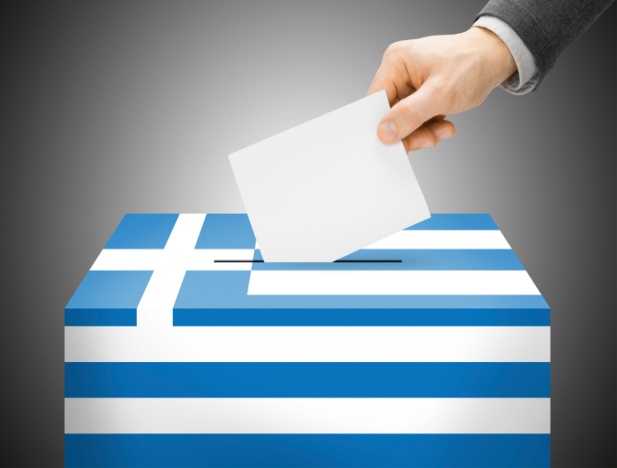 1.Πρόθεση ψήφου
σε Εθνικές Εκλογές
Πρόθεση ψήφου Βουλευτικών Εκλογών 
Σύνολο ερωτηθέντων (Ν=1000)
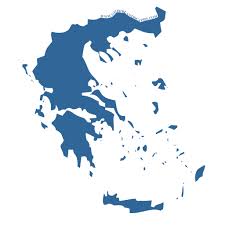 Συλλογή στοιχείων 
10 – 12 Οκτωβρίου 2022
Σύνολο 
Αδιευκρίνιστης 
Ψήφου
17,2 %
6,8%
ΔΕΝ 
ΑΠΟΦΑΣΙΣΑ 
ΔΕΝ ΑΠΑΝΤΩ
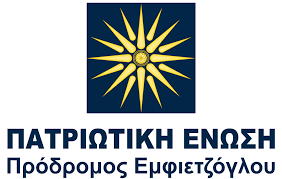 Άλλο 
Κόμμα
ΛΕΥΚΟ 
ΑΚΥΡΟ
ΑΠΟΧΗ
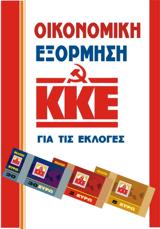 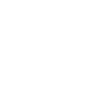 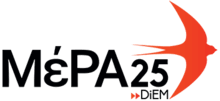 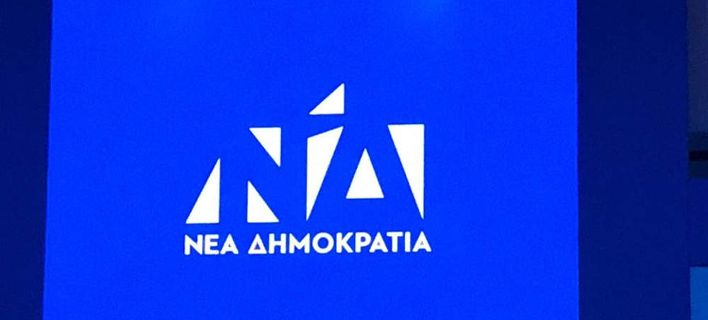 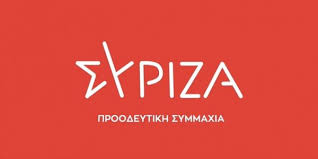 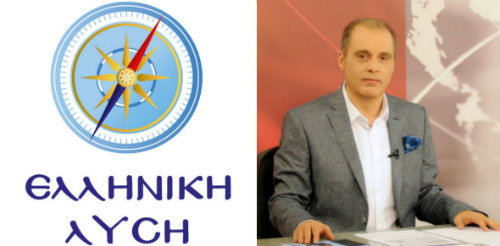 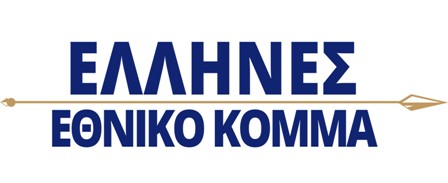 Στη βάση του γραφήματος αναφέρονται τα ποσοστά των κομμάτων της προηγούμενης μέτρησης (19 – 21 Σεπτεμβρίου 2022)
5
Στατιστικά σφάλματα πρόθεσης Ψήφου Βουλευτικών Εκλογών :   ΝΔ ±2,83% ΣΥΡΙΖΑ ±2,60%
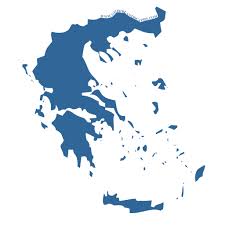 Πρόθεση ψήφου Βουλευτικών Εκλογών 
Διαχρονική Εξέλιξη
Διαφορά 
ΝΔ - ΣΥΡΙΖΑ
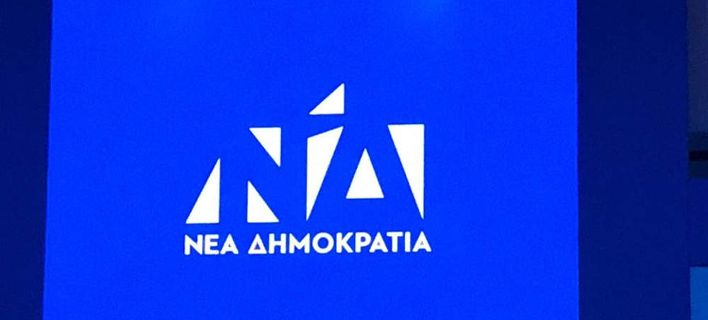 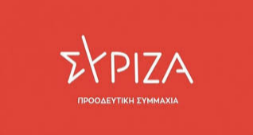 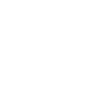 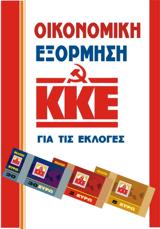 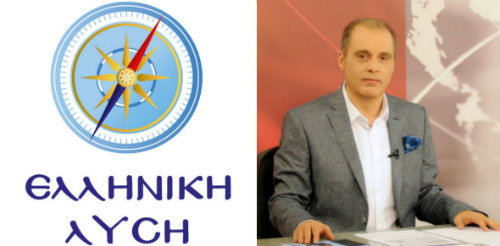 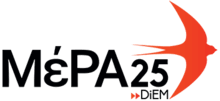 6
Αναγωγή στα Έγκυρα   
Σύνολο ερωτηθέντων (Ν=1000)
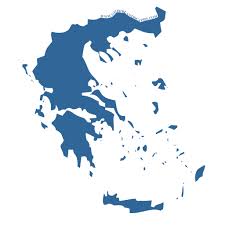 Συλλογή στοιχείων 
10 – 12 Οκτωβρίου 2022
7,2%
Δεν Αποφάσισα / 
ΔΑ
Άλλο 
Κόμμα
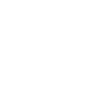 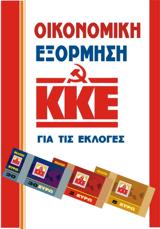 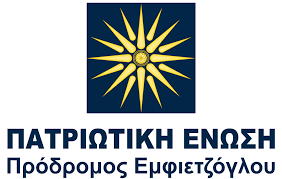 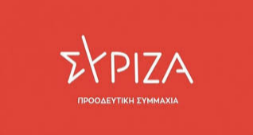 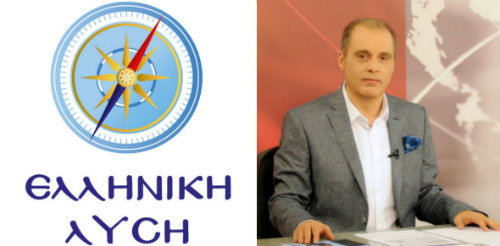 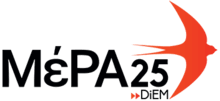 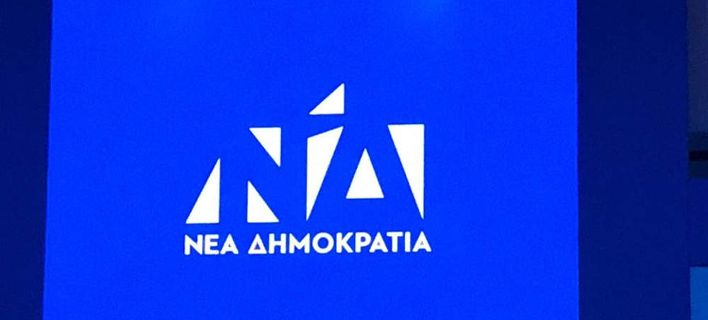 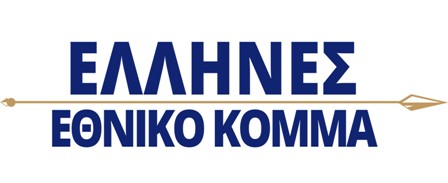 7
Αναγωγή στο Σύνολο του Δείγματος  
Σύνολο ερωτηθέντων (Ν=1000)
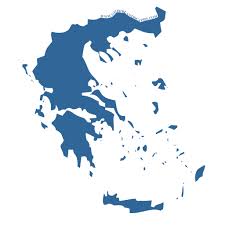 Συλλογή στοιχείων 
10 – 12 Οκτωβρίου 2022
8,2%
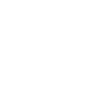 Άλλο 
Κόμμα
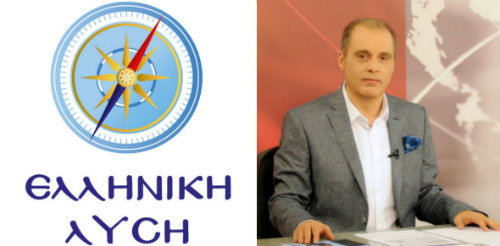 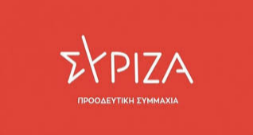 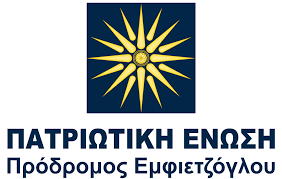 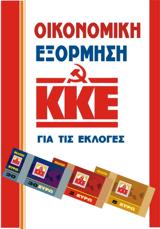 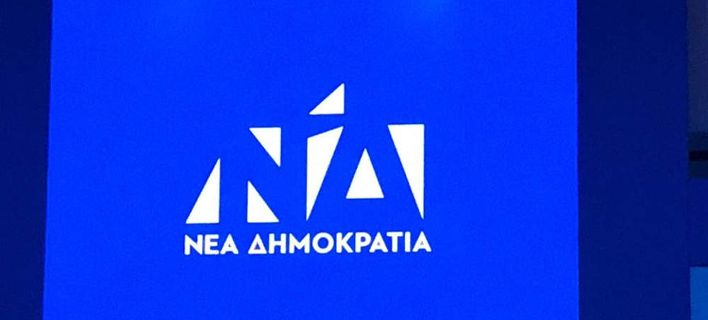 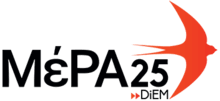 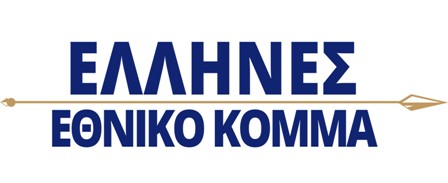 8
Συσπειρώσεις/μετακινήσεις ψηφοφόρων
Συλλογή στοιχείων 
10 – 12 Οκτωβρίου 2022
Συσπείρωση & Διαρροές ΝΔ
Συσπείρωση & Διαρροές ΣΥΡΙΖΑ
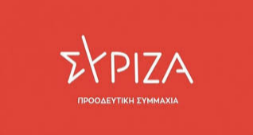 Αδιευκρίνιστη
Ψήφος
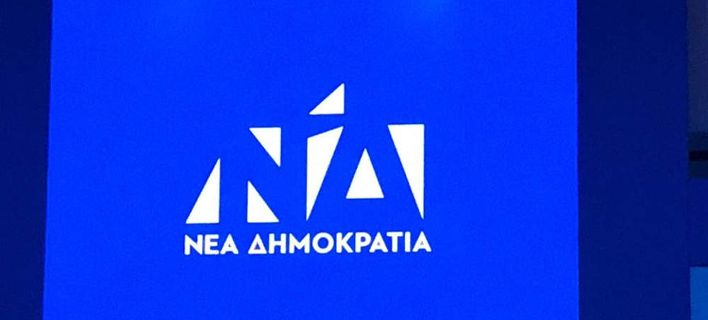 Αδιευκρίνιστη
Ψήφος
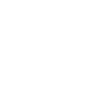 69,3%
68,5%
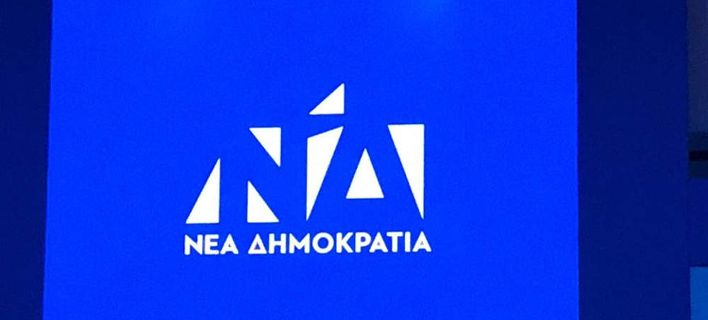 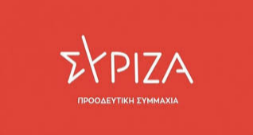 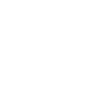 Άλλο Κόμμα
Άλλο Κόμμα
9
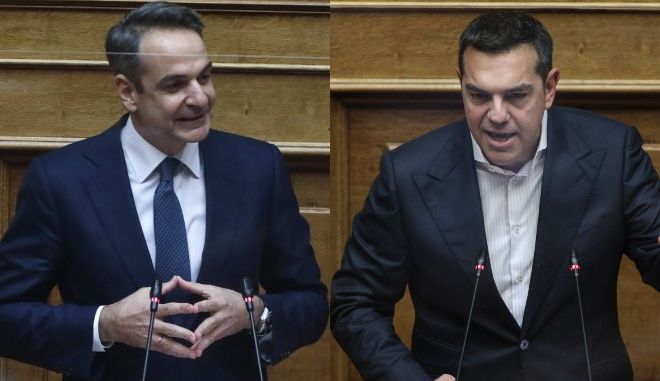 2. Δείκτες πολιτικής επικαιρότητας
Εκλογές
Εικόνα Πολιτικών Αρχηγών  / Δημοτικότητα- Θετικές / Αρνητικές κρίσεις 
Θετικές κρίσεις : «Είναι από τους καλύτερους &  Ευνοϊκή γνώμη»
Αρνητικές κρίσεις : «Όχι ευνοϊκή γνώμη»
Σύνολο ερωτηθέντων (Ν=1000)
4η μέτρηση
ΔΗΜΟΤΙΚΟΤΗΤΑ ΠΟΛΙΤΙΚΩΝ ΑΡΧΗΓΩΝ- ΟΚΤΩΒΡΙΟΣ 2022
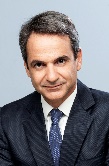 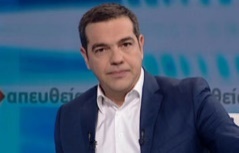 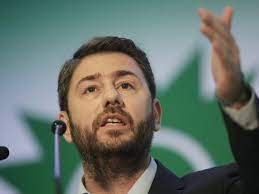 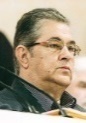 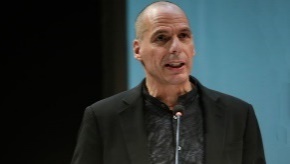 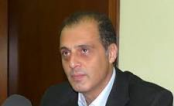 11
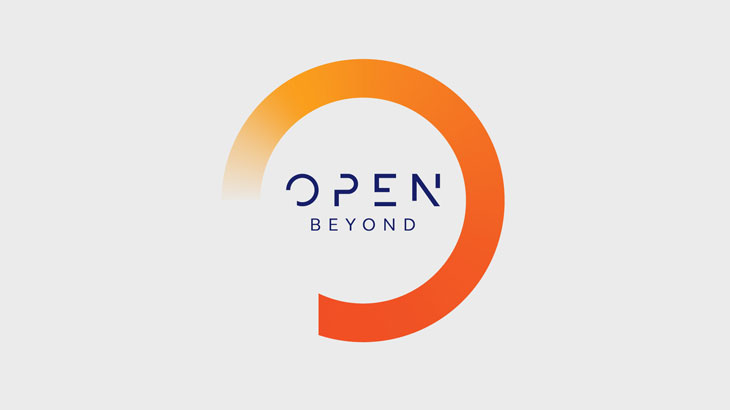 Εικόνα Πολιτικών Αρχηγών  / Δημοτικότητα
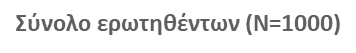 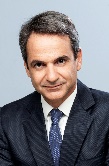 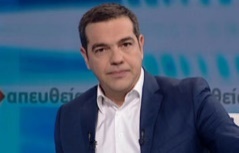 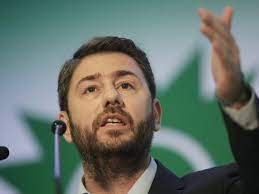 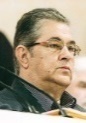 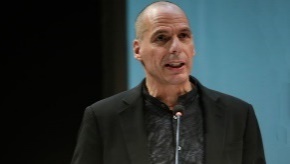 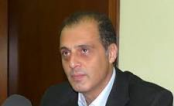 Θετικές κρίσεις : «Είναι από τους καλύτερους &  Ευνοϊκή γνώμη»
Αρνητικές κρίσεις : «Όχι ευνοϊκή γνώμη»
12
Καταλληλότερος Πρωθυπουργός – Δίπολο
 
Θα ήθελα να σας ρωτήσω τώρα μεταξύ …. του Κυριάκου Μητσοτάκη και …. του  Αλέξη Τσίπρα ποιος από τους δύο
 θεωρείτε ότι θα ήταν καταλληλότερος για Πρωθυπουργός της χώρας;
Σύνολο ερωτηθέντων (Ν=1000)
9,7%
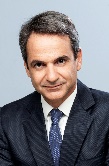 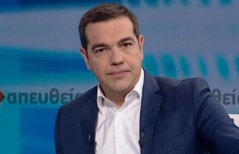 %
13
Καταλληλότερος Πρωθυπουργός – Δίπολο
 
Θα ήθελα να σας ρωτήσω τώρα μεταξύ …. του Κυριάκου Μητσοτάκη και …. του  Αλέξη Τσίπρα ποιος από τους δύο
 θεωρείτε ότι θα ήταν καταλληλότερος για Πρωθυπουργός της χώρας;
Σύνολο ερωτηθέντων (Ν=1000)
9,4%
9,7%
12,1%
9,9%
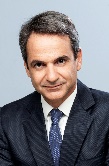 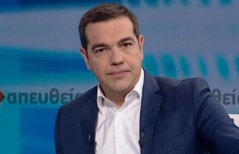 2η μέτρηση
16-18 Μαΐου
4η μέτρηση
10 – 12 Οκτωβρίου
3η μέτρηση
31 Αυγούστου– 5 Σεπτεμβρίου
ΔΕΘ- ΟΡΕΝ ΤV
19 –  21 Σεπτεμβρίου 2022
14
Παράσταση νίκης κόμματος σε βουλευτικές εκλογέςΑνεξάρτητα από τις κομματικές σας προτιμήσεις, ποιο κόμμα πιστεύετε ότι θα κερδίσει στις επερχόμενες Βουλευτικές Εκλογές;  Σύνολο ερωτηθέντων (Ν=1000)
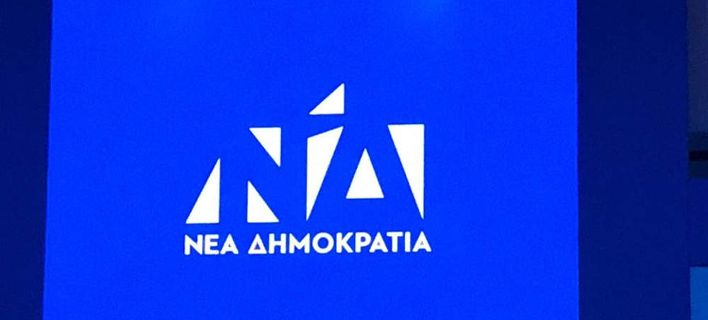 Διαφορά 32,3% (4η μέτρηση)
Διαφορά 24,6% (3η μέτρηση)
Διαφορά 30,8% (2η μέτρηση)
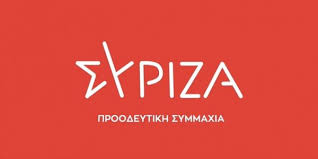 %
15
ΝΔ  ή ΣΥΡΙΖΑ θα θέλατε να κερδίσει;

Και ποιο από τα δύο κόμματα ΝΔ ή ΣΥΡΙΖΑ θα θέλατε να κερδίσει έστω και με μια ψήφο διαφορά στις επερχόμενες Βουλευτικές Εκλογές; 
Σύνολο ερωτηθέντων (Ν=1000)
ΚΟΜΜΑ ΠΟΥ ΘΑ ΘΕΛΑΤΕ ΝΑ ΚΕΡΔΙΣΕΙ ΕΣΤΩ ΚΑΙ ΜΕ ΜΙΑ ΨΗΦΟ ΔΙΑΦΟΡΑ
4η μέτρηση
10 – 12 Οκτωβρίου
Διαφορά
6,5% (5,8%)
16
ΝΔ  ή ΣΥΡΙΖΑ θα θέλατε να κερδίσει;

Και ποιο από τα δύο κόμματα ΝΔ ή ΣΥΡΙΖΑ θα θέλατε να κερδίσει έστω και με μια ψήφο διαφορά στις επερχόμενες Βουλευτικές Εκλογές; 
Σύνολο ερωτηθέντων (Ν=1000)
%
2η μέτρηση
16-18 Μαΐου
4η μέτρηση
10 – 12 Οκτωβρίου
3η μέτρηση
31 Αυγούστου– 5 Σεπτεμβρίου
17
ΝΔ  ή ΣΥΡΙΖΑ θα σας ενοχλούσε αν κερδίσει;

Ποιο από τα δύο ΝΔ ή ΣΥΡΙΖΑ ή θα σας ενοχλούσε εάν κέρδιζε έστω και με μια ψήφο διαφορά στις επερχόμενες Βουλευτικές Εκλογές ; 
Σύνολο ερωτηθέντων (Ν=1000)
ΚΟΜΜΑ ΠΟΥ ΘΑ ΣΑΣ ΕΝΟΧΛΟΥΣΕ ΕΆΝ ΚΕΡΔΙΣΕΙ ΕΣΤΩ ΚΑΙ ΜΕ ΜΙΑ ΨΗΦΟ ΔΙΑΦΟΡΑ
4η μέτρηση
10 – 12 Οκτωβρίου
Διαφορά
0,3% (0,8% %)
18
ΝΔ  ή ΣΥΡΙΖΑ θα σας ενοχλούσε αν κερδίσει;

Ποιο από τα δύο ΝΔ ή ΣΥΡΙΖΑ ή θα σας ενοχλούσε εάν κέρδιζε έστω και με μια ψήφο διαφορά στις επερχόμενες Βουλευτικές Εκλογές ; 
Σύνολο ερωτηθέντων (Ν=1000)
%
19
Τι θα θέλατε αν δεν προκύψει αυτοδύναμη κυβέρνηση σε εκλογές
Εάν στις επόμενες εκλογές που θα διεξαχθούν με το σύστημα της Απλής Αναλογικής δεν προκύψει αυτοδύναμη μονοκομματική κυβέρνηση τι θα θέλατε να συμβεί;
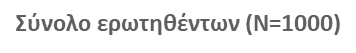 %
20
Τι θα θέλατε αν δεν προκύψει αυτοδύναμη κυβέρνηση σε εκλογές
Εάν στις επόμενες εκλογές που θα διεξαχθούν με το σύστημα της Απλής Αναλογικής δεν προκύψει αυτοδύναμη μονοκομματική κυβέρνηση τι θα θέλατε να συμβεί;
Ανάλυση σε ψηφοφόρους
21
Σενάριο που θα θέλατε να συμβεί σε επόμενες εκλογές

Ανεξάρτητα από το τι απαντήσατε στην προηγούμενη ερώτηση εάν έπρεπε να επιλέξετε μεταξύ των παρακάτω σεναρίων κυβερνήσεων συνεργασίας ποιο θα επιλέγατε; 
Σύνολο ερωτηθέντων (Ν=1000)
24,6%
25,3%
4η μέτρηση
10 – 12 Οκτωβρίου
22
Σενάριο  που θα θέλατε να συμβεί σε επόμενες εκλογές
Ανάλυση με βάση την ψήφο 2019
23
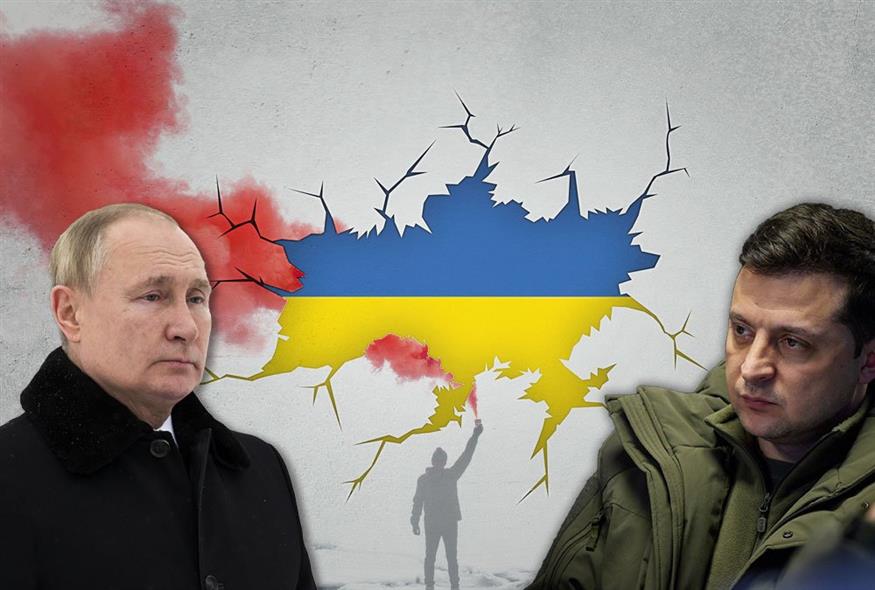 3. Βαθμός ανησυχίας 
για θέματα επικαιρότητας
Ποιο θέμα επικαιρότητας σας απασχολεί περισσότερο (καθ΄ υπόδειξη διερεύνηση)

Σύνολο ερωτηθέντων (N=1000)
ΑΚΡΙΒΕΙΑ
1η μέτρηση
18-26 Μαρτίου
2η μέτρηση
16-18 Μαΐου
3η μέτρηση
31 Αυγούστου– 5 Σεπτεμβρίου
4η μέτρηση
10 – 12 Οκτωβρίου
1η ΑΝΑΦΟΡΑ
1 Απάντηση 
Επιλογή από την λίστα
25
Ποιο θέμα επικαιρότητας σας απασχολεί περισσότερο (καθ΄ υπόδειξη διερεύνηση)

Σύνολο ερωτηθέντων (N=1000)
ΕΛΛΗΝΟΤΟΥΡΚΙΚΑ
1η μέτρηση
18-26 Μαρτίου
2η μέτρηση
16-18 Μαΐου
3η μέτρηση
31 Αυγούστου– 5 Σεπτεμβρίου
4η μέτρηση
10 – 12 Οκτωβρίου
1η ΑΝΑΦΟΡΑ
1 Απάντηση 
Επιλογή από την λίστα
26
Ποιο θέμα επικαιρότητας σας απασχολεί περισσότερο  (καθ΄ υπόδειξη διερεύνηση)

Θα σας διαβάσω κάποια θέματα και θα ήθελα να μου πείτε ποια είναι τα δύο βασικότερα που σας απασχολούν  εσάς προσωπικά; ΜΙΑ ΑΠΑΝΤΗΣΗ
Σύνολο ερωτηθέντων (N=1000)
1η ΑΝΑΦΟΡΑ
4η μέτρηση
10 – 12 Οκτωβρίου
2η μέτρηση
16-18 Μαΐου
1η μέτρηση
18-26 Μαρτίου
3η μέτρηση
31 Αυγούστου– 5 Σεπτεμβρίου
1 Απάντηση 
Επιλογή από την λίστα
27
Ποιο θέμα επικαιρότητας σας απασχολεί περισσότερο δηλαδή είναι το κυριότερο (καθ΄ υπόδειξη διερεύνηση)

 Και ποιο  από αυτά που απασχολεί εσάς προσωπικά είναι το κύριο;    ΜΙΑ ΑΠΑΝΤΗΣΗ
Ανάλυση με βάση την ψήφο 2019, το φύλο και την ηλικία
1η ΑΝΑΦΟΡΑ
28
Ποιο θέμα επικαιρότητας σας απασχολεί περισσότερο δηλαδή είναι το κυριότερο (καθ΄ υπόδειξη διερεύνηση)

 Και ποιο  από αυτά που απασχολεί εσάς προσωπικά είναι το κύριο;    ΜΙΑ ΑΠΑΝΤΗΣΗ
Ανάλυση με βάση την ψήφο 2019, το φύλο και την ηλικία
1η ΑΝΑΦΟΡΑ
29
Ποιο θέμα επικαιρότητας σας απασχολεί περισσότερο δηλαδή είναι το κυριότερο (καθ΄ υπόδειξη διερεύνηση)

 Και ποιο  από αυτά που απασχολεί εσάς προσωπικά είναι το κύριο;    ΜΙΑ ΑΠΑΝΤΗΣΗ
Ανάλυση με βάση το επάγγελμα
1η ΑΝΑΦΟΡΑ
30
Ποια θέματα επικαιρότητας σας απασχολούν περισσότερο (καθ΄ υπόδειξη διερεύνηση)
Θα σας διαβάσω κάποια θέματα και θα ήθελα να μου πείτε ποια είναι τα δύο βασικότερα που σας απασχολούν  εσάς προσωπικά;
Σύνολο ερωτηθέντων (Ν=1000)
4η μέτρηση
10 – 12 Οκτωβρίου
1η ΑΝΑΦΟΡΑ
1η + 2η ΑΝΑΦΟΡΑ
31
Ποια θέματα επικαιρότητας σας απασχολούν περισσότερο (καθ΄ υπόδειξη διερεύνηση)

Ανάλυση με βάση την ψήφο 2019, το φύλο και την ηλικία
1η +2η ΑΝΑΦΟΡΑ
32
Ποια θέματα επικαιρότητας σας απασχολούν περισσότερο (καθ΄ υπόδειξη διερεύνηση)

Ανάλυση με βάση την ψήφο 2019, το φύλο και την ηλικία
1+2ηη ΑΝΑΦΟΡΑ
33
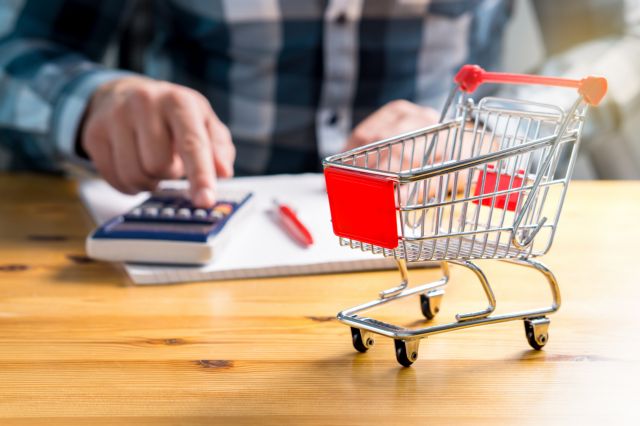 4. Η Ακρίβεια και ο τρόπος αντιμετώπισης της
Αυξήσεις Τιμών και Επίδραση στα Νοικοκυριά 

Ως προς το κύμα αυξήσεων των τιμών των προϊόντων -των υπηρεσιών και της ενέργειας/ στις τιμές των καυσίμων. 
Τι από τα παρακάτω σας εκφράζει  προσωπικά για το νοικοκυριό σας; 
Σύνολο ερωτηθέντων (N=1000)
4η μέτρηση
10 – 12 Οκτωβρίου
3η μέτρηση
31 Αυγούστου– 5 Σεπτεμβρίου
2η μέτρηση
16-18 Μαΐου
Τα Καταφέρνω
Τα Καταφέρνω
34,6%
38,2%
Τα Καταφέρνω
34,4%
Δεν τα 
Καταφέρνω
Δεν τα 
Καταφέρνω
Δεν τα Καταφέρνω
60,3%
64,9%
63,3%
35
Αυξήσεις Τιμών και Επίδραση στα Νοικοκυριά 

Ανάλυση με βάση την ψήφο 2019, το φύλο και την ηλικία
36
Υπάρχει ακρίβεια και αισχροκέρδεια  σε λογαριασμούς και στην αγορά?

Αξιολογώντας την κατάσταση που επικρατεί στους λογαριασμούς και στην αγορά ποια από τις παρακάτω φράσεις σας εκφράζει; 
Σύνολο ερωτηθέντων (N=1000)
4η μέτρηση
10 – 12 Οκτωβρίου
2η μέτρηση
16-18 Μαΐου
3η μέτρηση
31 Αυγούστου– 5 Σεπτεμβρίου
37
Υπάρχει ακρίβεια και αισχροκέρδεια  σε λογαριασμούς και στην αγορά

Ανάλυση με βάση την ψήφο 2019
38
Αξιολόγηση αποτελεσματικότητας οικ. μέτρων στήριξης κυβέρνησης  
αυξημένου ενεργειακού κόστους  σε νοικοκυριά  &  επιχειρήσεις

Πως κρίνετε τα οικονομικά μέτρα στήριξης που έχει λάβει η κυβέρνηση και ο πρωθυπουργός Κ. Μητσοτάκης έως τώρα για την αντιμετώπιση  του αυξημένου ενεργειακού κόστους  στα νοικοκυριά και στις επιχειρήσεις;
 Σύνολο ερωτηθέντων (N=1000)
4η μέτρηση
10 – 12 Οκτωβρίου
3η μέτρηση
31 Αυγούστου– 5 Σεπτεμβρίου
2η μέτρηση
16-18 Μαΐου
17,7%
16,9%
17,6%
80,1%
77,8%
78,8%
Κυβέρνηση ΝΔ
39
Αξιολόγηση αποτελεσματικότητας οικ. μέτρων στήριξης κυβέρνησης  
αυξημένου ενεργειακού κόστους  σε νοικοκυριά  &  επιχειρήσεις
Ανάλυση με βάση την ψήφο 2019, το φύλο και την ηλικία
40
Αξιολόγηση οικονομικών μέτρων στήριξης κυβέρνησης με βάση τις δυνατότητες της  οικονομίας 

Ανεξάρτητα από την αποτελεσματικότητα των μέτρων που πήρε η κυβέρνηση, με βάση τις ανάγκες και τις δυνατότητες της  οικονομίας που υπάρχουν  πιστεύετε ότι 
Σύνολο ερωτηθέντων (N=1000)
32,5%
35,7%
37,6%
43,2%
3η μέτρηση
31 Αυγούστου– 5 Σεπτεμβρίου
4η μέτρηση
10 – 12 Οκτωβρίου
1η μέτρηση
18-26 Μαρτίου
2η μέτρηση
16-18 Μαΐου
41
Αξιολόγηση οικονομικών μέτρων στήριξης κυβέρνησης με δυνατότητες της  οικονομίας 

Ανεξάρτητα από την αποτελεσματικότητα των μέτρων που πήρε η κυβέρνηση, με βάση τις ανάγκες και τις δυνατότητες της  οικονομίας που υπάρχουν  πιστεύετε ότι 
Σύνολο ερωτηθέντων (N=1000)
42
Αξιολόγηση οικονομικών μέτρων στήριξης κυβέρνησης με δυνατότητες της  οικονομίας 

Ανάλυση με βάση την ψήφο 2019, το φύλο και την ηλικία
43
Ο ΣΥΡΙΖΑ θα προσέφερε αποτελεσματικότερη οικονομική βοήθεια σε νοικοκυριά ;

Πιστεύετε ότι εάν στην κυβέρνηση ήταν ο ΣΥΡΙΖΑ με τον Α. Τσίπρα τα μέτρα που θα ελάμβανε για την στήριξη των νοικοκυριών … 
Σύνολο ερωτηθέντων (N=1000)
3η μέτρηση
31 Αυγούστου– 5 Σεπτεμβρίου
4η μέτρηση
10 – 12 Οκτωβρίου
19,3%
20,4%
68,3%
70,6%
44
Ο ΣΥΡΙΖΑ θα προσέφερε αποτελεσματικότερη οικονομική βοήθεια σε νοικοκυριά ;

Ανάλυση με βάση την ψήφο 2019, το φύλο και την ηλικία
45
Ο ΣΥΡΙΖΑ θα προσέφερε αποτελεσματικότερη οικονομική βοήθεια σε νοικοκυριά ;

Σύνολο ερωτηθέντων (N=1000)
Αξιολόγηση αποτελεσματικότητας οικ. μέτρων στήριξης κυβέρνησης ΝΔ αυξημένου ενεργειακού κόστους  σε νοικοκυριά  &  επιχειρήσεις


Σύνολο ερωτηθέντων (N=1000)
Κυβέρνηση ΝΔ				                             Αντιπολίτευση ΣΥΡΙΖΑ
20,4%
17,6%
70,6%
80,1%
46
Βαθμός συμφωνίας με  την πρόταση να τεθεί ανώτερο επίπεδο τιμής πώλησης (Πλαφόν)  στα καύσιμα και σε μια σειρά από προϊόντα πρώτης ανάγκης;


Πόσο συμφωνείτε ή διαφωνείτε με την πρόταση να τεθεί ανώτερο επίπεδο τιμής πώλησης (Πλαφόν)  στα καύσιμα και σε μια σειρά από προϊόντα πρώτης ανάγκης. Το πλαφόν θα είναι στην τιμή πώλησης και όχι στο ποσοστό κέρδους. 
Σύνολο ερωτηθέντων (N=1000)
81%
11,2%
47
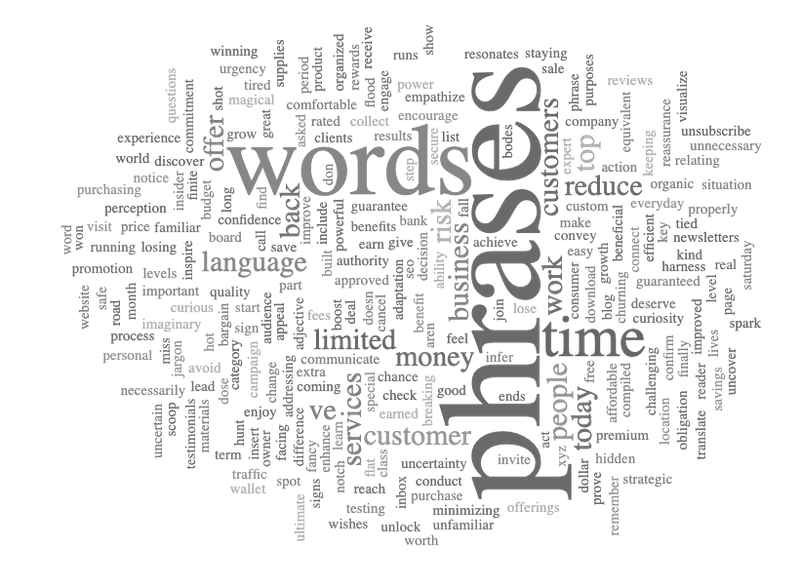 5. Έννοιες / Λέξεις 
Που εκφράζουν την χώρα 
Που έχει ανάγκη η χώρα
Λέξεις που εκφράζουν περισσότερο τον Έλληνα για το παρόν & το μέλλον της χώρας

Λαμβάνοντας υπόψη την γενικότερη κατάσταση της ελληνικής οικονομίας, θα ήθελα να μου πείτε ποιες 2  λέξεις / φράσεις από αυτές που θα σας διαβάσω εκφράζουν εσάς προσωπικά περισσότερο ως Έλληνα πολίτη για το παρόν και το μέλλον της χώρας…. 
Σύνολο ερωτηθέντων (Ν=1000)
Μέχρι 2 απαντήσεις
ΑΡΝΗΤΙΚΕΣ ΛΕΞΕΙΣ
(ΤΟΥΛΑΧΙΣΤΟΝ 1 ΑΠΑΝΤΗΣΗ ΣΕ ΑΡΝΗΤΙΚΕΣ ΛΕΞΕΙΣ
76%
ΘΕΤΙΚΕΣ ΛΕΞΕΙΣ
ΤΟΥΛΑΧΙΣΤΟΝ 1 ΑΠΑΝΤΗΣΗ ΣΕ ΘΕΤΙΚΕΣ ΛΕΞΕΙΣ
35,7%
4η μέτρηση
10 – 12 Οκτωβρίου
49
Λέξεις που εκφράζουν περισσότερο τον Έλληνα για το παρόν & το μέλλον της χώρας

Λαμβάνοντας υπόψη την γενικότερη κατάσταση της ελληνικής οικονομίας, θα ήθελα να μου πείτε ποιες 2  λέξεις / φράσεις από αυτές που θα σας διαβάσω εκφράζουν εσάς προσωπικά περισσότερο ως Έλληνα πολίτη για το παρόν και το μέλλον της χώρας…. 
Σύνολο ερωτηθέντων (Ν=1000)
Μέχρι 2 απαντήσεις
50
Λέξεις που εκφράζουν περισσότερο τον Έλληνα για το παρόν & το μέλλον της χώραςΑνάλυση βάσει φύλου και ηλικίαςΨηφοφόροι Βουλευτικών Εκλογών Ιουλίου 2019
%
51
«Δικαιοσύνη παντού» ή «Σταθερότητα» σας εκφράζει καλύτερα ως προς το ζητούμενο της χώρας
 
Ποια από τις παρακάτω φράσεις σας εκφράζει καλύτερα ως προς το ζητούμενο της χώρας; 
Σύνολο ερωτηθέντων (N=1000)
64%
45,4%
52
Δικαιοσύνη παντού ή Σταθερότητα σας εκφράζει καλύτερα ως προς το ζητούμενο της χώρας

Ανάλυση βάσει φύλου και ηλικίαςΨηφοφόροι Βουλευτικών Εκλογών Ιουλίου 2019
53
Καταλληλότερος …για το σπίτι …για την επιχείρηση – Δίπολο – Ηθική vs Αποτελεσματικότητα
 
Θα μπορούσατε τώρα να απαντήσετε σε δύο εντελώς διαφορετικές ερωτήσεις; 
Εάν έπρεπε να λείψετε από το σπίτι σας για κάποιο χρονικό διάστημα σε ποιόν από τους δύο θα εμπιστευόσασταν  τα κλειδιά του  σπιτιού σας, στον Κ. Μητσοτάκη ή στον Α. Τσίπρα; 
Εάν είχατε επιχείρηση ποιον θα προσλαμβάνατε για υπεύθυνο / διευθυντή, τον Κ. Μητσοτάκη ή τον Α. Τσίπρα;
17%
0,4%
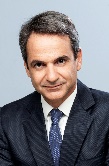 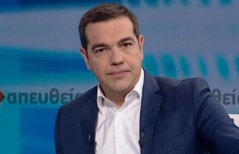 %
%
54
Καταλληλότερος …για τα Κλειδιά του Σπιτιού
Θα μπορούσατε τώρα να απαντήσετε σε δύο εντελώς διαφορετικές ερωτήσεις; 
Εάν έπρεπε να λείψετε από το σπίτι σας για κάποιο χρονικό διάστημα σε ποιόν από τους δύο θα εμπιστευόσασταν  τα κλειδιά του  σπιτιού σας, στον Κ. Μητσοτάκη ή στον Α. Τσίπρα;
0,4%
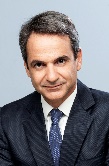 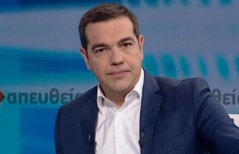 %
%
55
Καταλληλότερος για την Διοίκηση Επιχείρησης
Θα μπορούσατε τώρα να απαντήσετε σε δύο εντελώς διαφορετικές ερωτήσεις; 
Εάν είχατε επιχείρηση ποιον θα προσλαμβάνατε για υπεύθυνο / διευθυντή, τον Κ. Μητσοτάκη ή τον Α. Τσίπρα;
17%
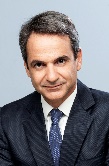 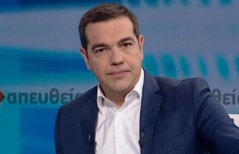 %
%
56
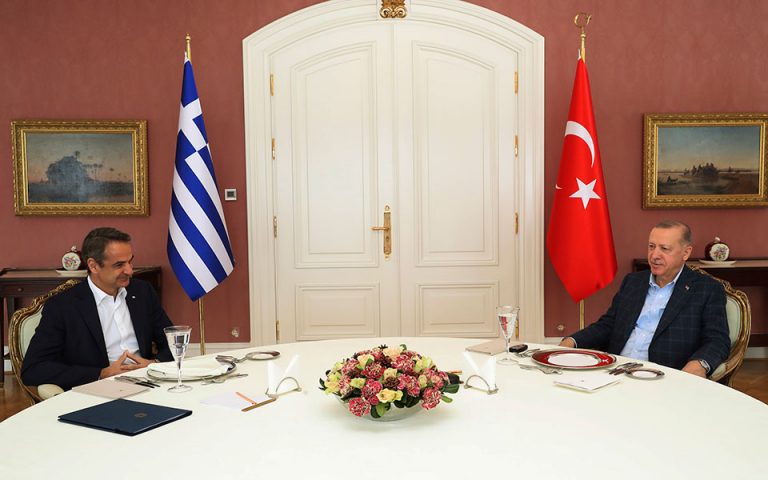 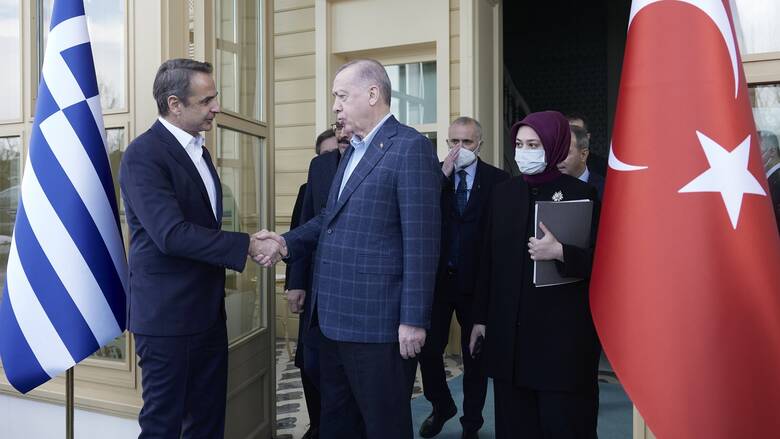 6. Ελληνοτουρκικά
Πόσο πιθανό θεωρείτε ένα θερμό επεισόδιο μεταξύ Ελλάδας- Τουρκίας στην διάρκεια των επόμενων 12 μηνών;
 
Πόσο πιθανό θεωρείτε ένα θερμό επεισόδιο μεταξύ Ελλάδας- Τουρκίας στην διάρκεια των επόμενων 12 μηνών; 
Σύνολο ερωτηθέντων (Ν=1000)
40,9%
+12,8%
53,7%
52,5%
41,8%
3η μέτρηση
31 Αυγούστου– 5 Σεπτεμβρίου
4η μέτρηση
10 – 12 Οκτωβρίου
Ψηφοφόροι Βουλευτικών Εκλογών Ιουλίου 2019
%
58
Χώρα που θα βγει κερδισμένη σε περίπτωση θερμού επεισοδίου μεταξύ Ελλάδας και ΤουρκίαςΣε περίπτωση θερμού επεισοδίου μεταξύ Ελλάδας και Τουρκίας ποια χώρα πιστεύετε ότι θα βγει κερδισμένη;Σύνολο ερωτηθέντων (Ν=1000)
59
Αξιολόγηση Χειρισμών  Κυβέρνησης και Πρωθυπουργού Κ. Μητσοτάκη στα  Ελληνοτουρκικά

Σύνολο ερωτηθέντων (N=1000)
Αξιολόγηση Στάσης ΣΥΡΙΖΑ και προέδρου Α. Τσίπρα στα Ελληνοτουρκικά

Σύνολο ερωτηθέντων (N=1000)
Κυβέρνηση ΝΔ				                             Αντιπολίτευση ΣΥΡΙΖΑ
32,1%
53,8%
52,3%
36,1%
Πως κρίνετε την έως τώρα στάση του ΣΥΡΙΖΑ και του προέδρου του Α. Τσίπρα στα Ελληνοτουρκικά;
Πως κρίνετε τους έως τώρα χειρισμούς της Ελληνικής Κυβέρνησης και του Πρωθυπουργού Κ. Μητσοτάκη στα  Ελληνοτουρκικά;
60
Αξιολόγηση Χειρισμών Κυβέρνησης/ Στάσης ΣΥΡΙΖΑ 

Ανάλυση με βάση την ψήφο 2019, το φύλο και την ηλικία
Αξιολόγηση  Χειρισμών Κυβέρνησης και Πρωθυπουργού Κ. Μητσοτάκη στα  Ελληνοτουρκικά
Αξιολόγηση Στάσης ΣΥΡΙΖΑ και προέδρου Α. Τσίπρα στα Ελληνοτουρκικά
61
Αξιολόγηση στάσης  Ε.Ε. και Γαλλίας 
σε περίπτωση που υπάρξει ένα θερμό επεισόδιο μεταξύ Ελλάδας και Τουρκίας

Σύνολο ερωτηθέντων (N=1000)
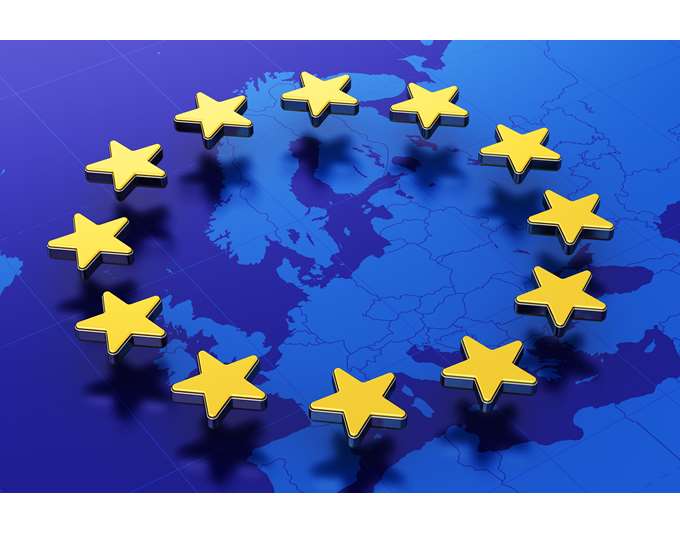 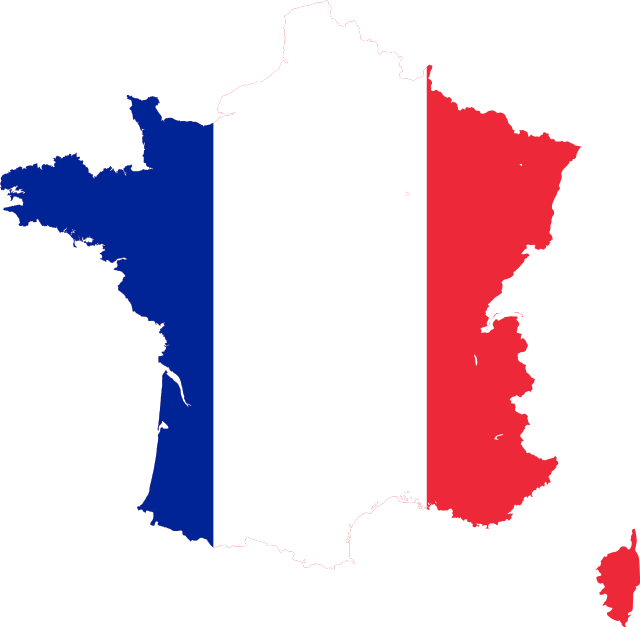 Ε.Ε.
Γαλλία
Σε περίπτωση που υπάρξει ένα θερμό επεισόδιο μεταξύ Ελλάδας και Τουρκίας ποια πιστεύτε ότι θα ήταν η στάση…
62
Αξιολόγηση στάσης  Ε.Ε. και Γαλλίας 
σε περίπτωση που υπάρξει ένα θερμό επεισόδιο μεταξύ Ελλάδας και Τουρκίας
Ανάλυση με βάση την ψήφο 2019, το φύλο και την ηλικία
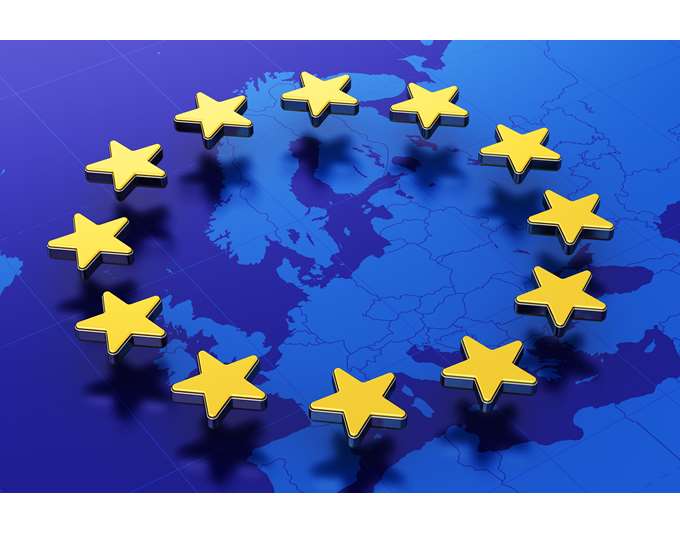 Ε.Ε.
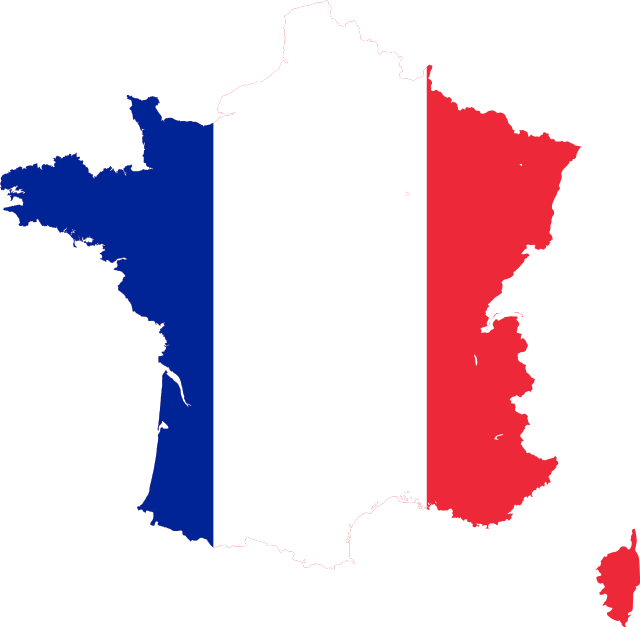 Γαλλία
63
Αξιολόγηση στάσης  ΝΑΤΟ και  ΗΠΑ 
σε περίπτωση που υπάρξει ένα θερμό επεισόδιο μεταξύ Ελλάδας και Τουρκίας

Σύνολο ερωτηθέντων (N=1000)
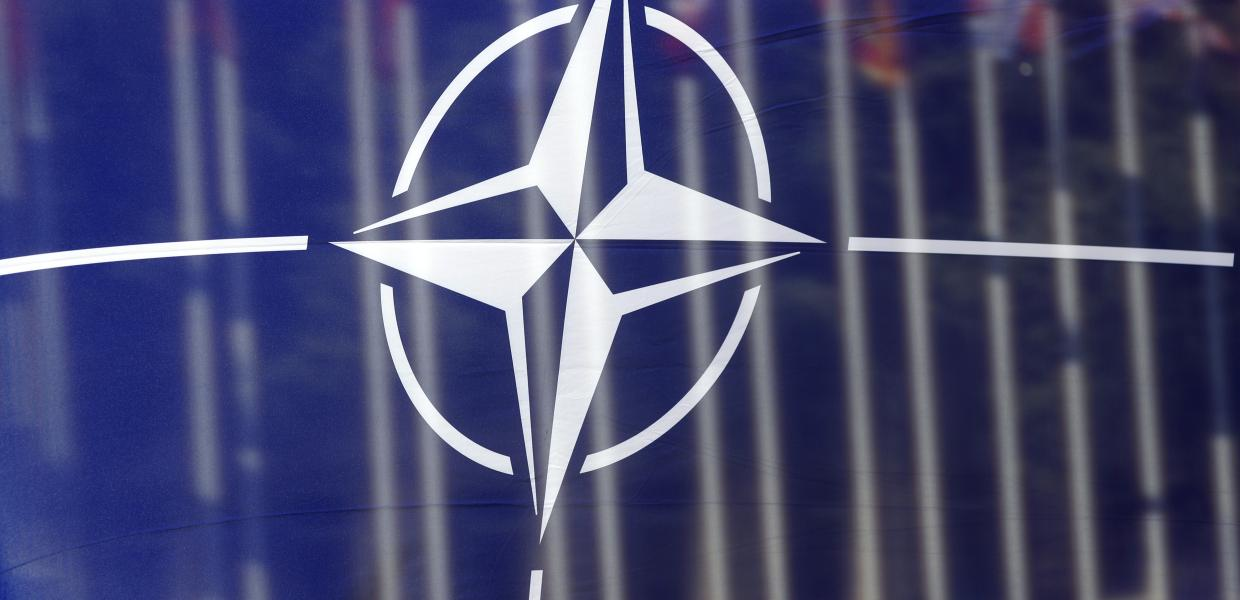 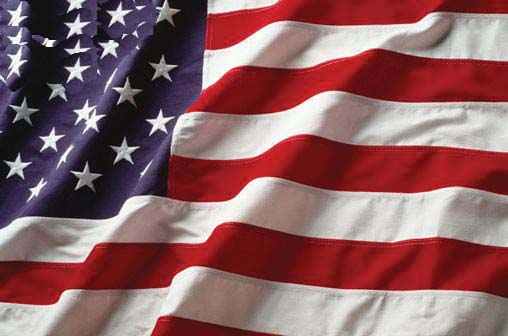 ΝΑΤΟ
ΗΠΑ
Σε περίπτωση που υπάρξει ένα θερμό επεισόδιο μεταξύ Ελλάδας και Τουρκίας ποια πιστεύτε ότι θα ήταν η στάση…
64
Αξιολόγηση στάσης  ΝΑΤΟ και ΗΠΑ 
σε περίπτωση που υπάρξει ένα θερμό επεισόδιο μεταξύ Ελλάδας και Τουρκίας
Ανάλυση με βάση την ψήφο 2019, το φύλο και την ηλικία
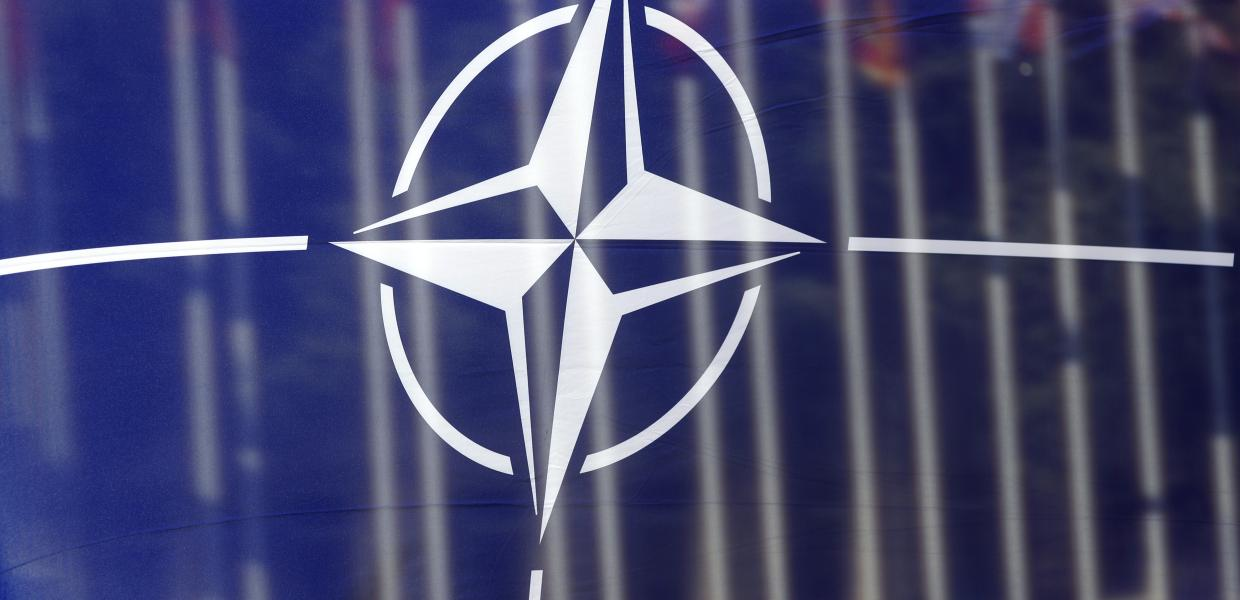 ΝΑΤΟ
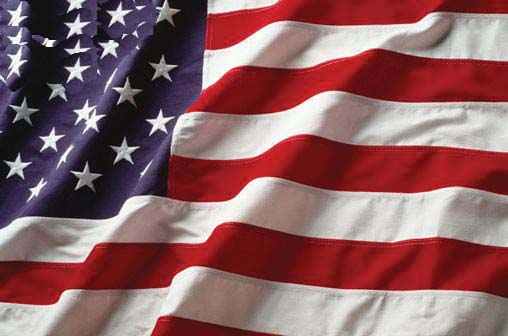 ΗΠΑ
65
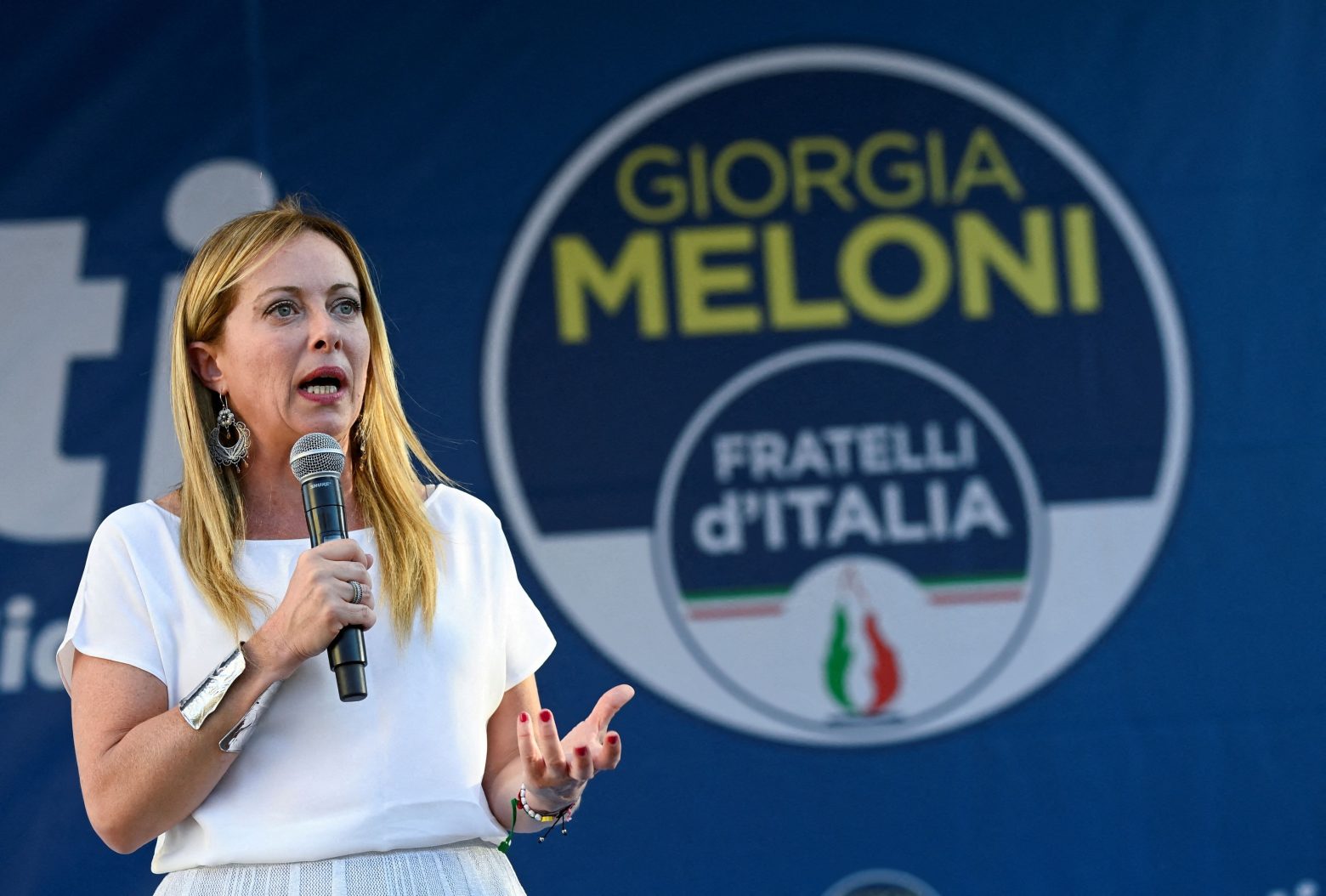 7. Άνοδος της Ακροδεξιάς στην Ε.Ε.
Βαθμός συμφωνίας με την άποψη ότι μια από τις βασικές αιτίες αύξησης της Ακροδεξιάς σε χώρες της Ε.Ε.
Κάποιοι εκφράζουν την άποψη ότι οι πολιτικές που εφαρμόζει η Ευρωπαϊκή Ένωση για την αντιμετώπιση των προβλημάτων και των κρίσεων όπως η ενεργειακή , το Ουκρανικό και η Πανδημία είναι μια από τις βασικές αιτίες αύξησης της Ακροδεξιάς σε πολλές χώρες της Ε.Ε. 
Πόσο συμφωνείτε ή διαφωνείτε με αυτή την άποψη; 
Σύνολο ερωτηθέντων (N=1000)
61%
28,6%
67
Βαθμός συμφωνίας με την άποψη ότι μια από τις βασικές αιτίες αύξησης της Ακροδεξιάς σε χώρες της Ε.Ε. 
Ανάλυση με βάση την ψήφο 2019, το φύλο και την ηλικία, και την περιοχή
68
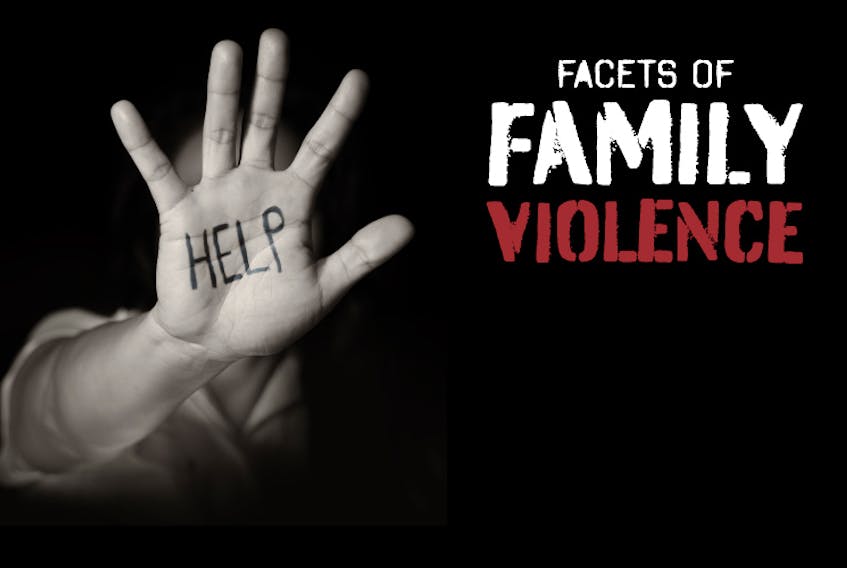 8. Ενδοοικογενειακή Βία
Αξιολόγηση αποτελεσματικότητας της 
δημιουργίας 12 επιπλέον γραφείων αντιμετώπισης / διαχείρισης της ενδοοικογενειακής βίας από το Υπουργείο Προστασίας του Πολίτη
Το Υπουργείο Προστασίας του πολίτη έχει δημιουργήσει 12 επιπλέον γραφεία αντιμετώπισης / διαχείρισης της ενδοοικογενειακής βίας. 
Πόσο αποτελεσματική κρίνετε την κίνηση αυτή; 
Σύνολο ερωτηθέντων (N=1000)
61,4%
27,6%
70
Αξιολόγηση αποτελεσματικότητας δράσεων Υπουργείου Προστασίας του πολίτη 
να δημιουργήσει 12 επιπλέον γραφεία αντιμετώπισης / διαχείρισης της ενδοοικογενειακής βίας

Ανάλυση με βάση την ψήφο 2019, το φύλο και την ηλικία
71
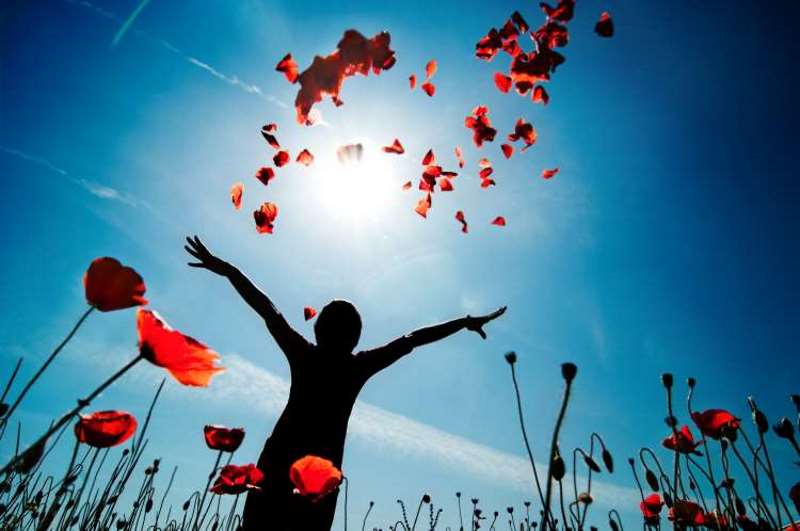 9. Δείκτες αισιοδοξίας
Δείκτης αισιοδοξίας – Πως πάνε τα πράγμα στην χώρα Σύνολο ερωτηθέντων (N=1000)
Θα ήθελα να μου πείτε, πως πιστεύετε ότι πάνε τα πράγματα γενικά, στην χώρα μας.
15,9%
60,3%
73
Δείκτης αισιοδοξίας – Πως πάνε τα πράγμα στην χώρα Σύνολο ερωτηθέντων (N=1000)
Θα ήθελα να μου πείτε, πως πιστεύετε ότι πάνε τα πράγματα γενικά, στην χώρα μας.
74
Δείκτης αισιοδοξίας - Πορεία της προσωπικής τους οικονομικής κατάστασης τους επόμενους 12 μήνες Σύνολο ερωτηθέντων (N=1000)
Στους επόμενους 12 μήνες, θα λέγατε ότι η προσωπική σας οικονομική κατάσταση ….
13,9%
53,5%
75
Δείκτης αισιοδοξίας - Πορεία της προσωπικής τους οικονομικής κατάστασης τους επόμενους 12 μήνες Σύνολο ερωτηθέντων (N=1000)
Στους επόμενους 12 μήνες, θα λέγατε ότι η προσωπική σας οικονομική κατάσταση ….
76
Δείκτης αισιοδοξίας- Πορεία της προσωπικής τους οικονομικής κατάστασης τους επόμενους 12 μήνεςΣύνολο ερωτηθέντων (N=1000)
77
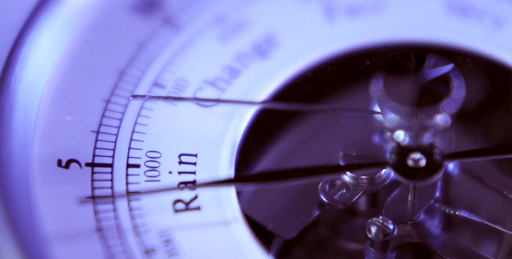 Έρευνα Καταγραφής των Πολιτικών και Κοινωνικών Εξελίξεων 4η Μέτρηση
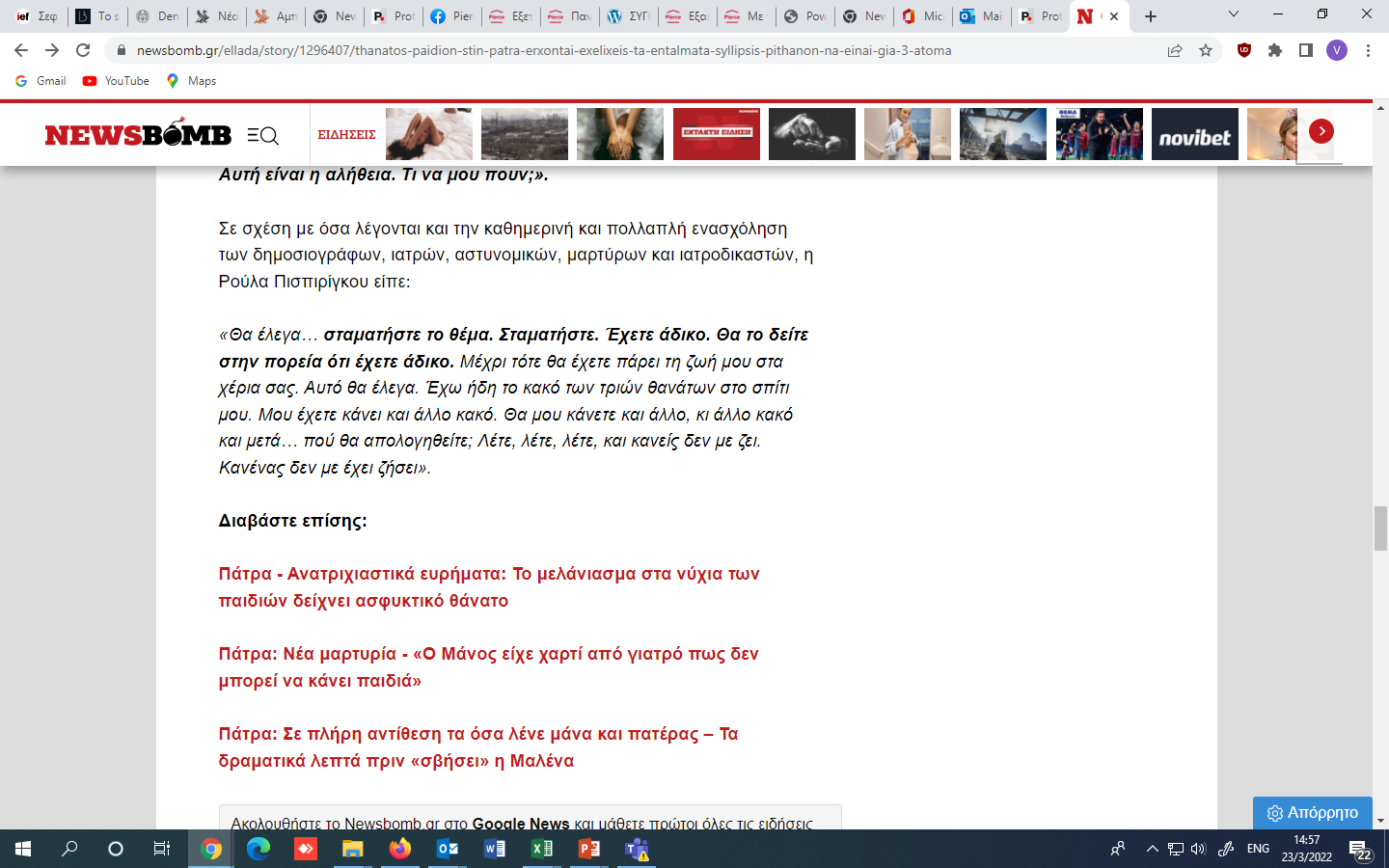 Διεξήχθη για το  


Από την 
						Oκτώβριος 2022
78